Informe: Análisis de la Digitalización en las ICC
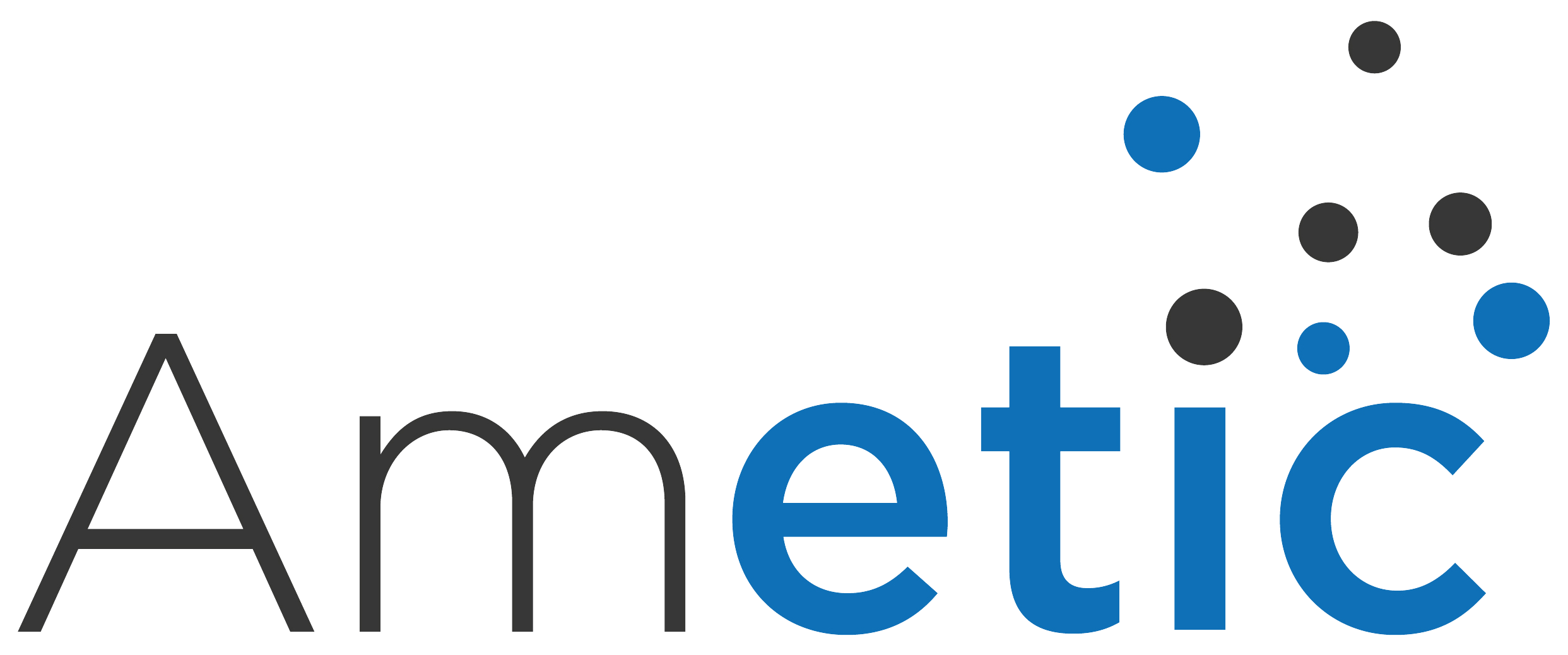 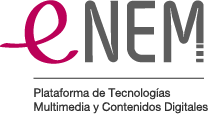 Actividad subvencionada por:
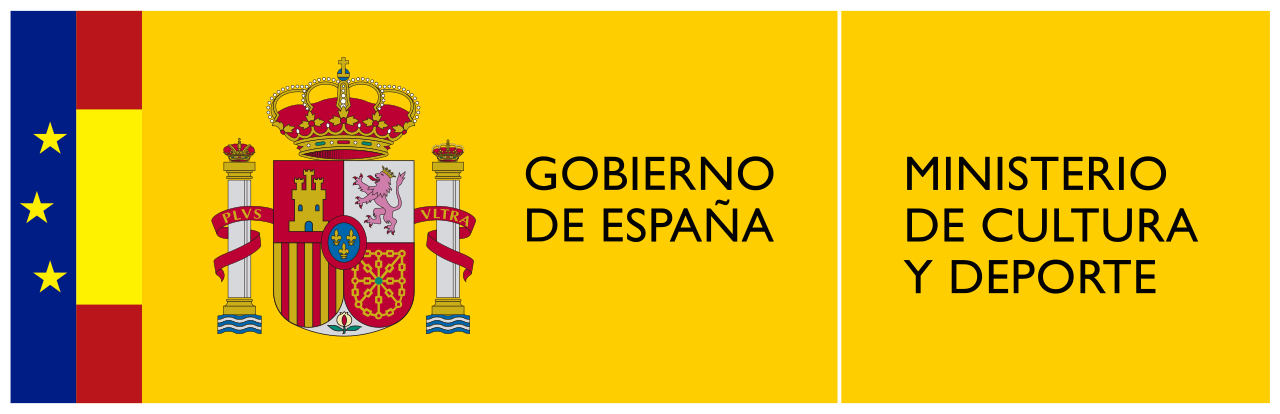 Marzo 2019
Realizada por:
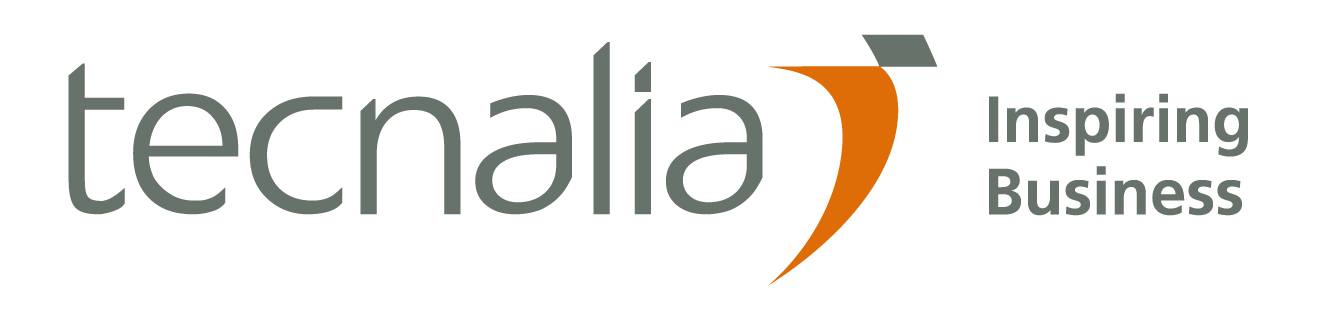 Índice
Objetivo

Contexto de la evaluación:
2.1. Quiénes forman parte de las ICC. 
2.2. Qué es la transformación digital.
2.3. Escenario en el que nos encontramos: barreras y oportunidades.
2.4. Cambio de paradigma: 
¿Estamos preparados? 
Barreras.
Oportunidades

Diagnóstico:
3.1. Programas de ayudas a la financiación
3.2. Casos prácticos de la digitalización en las ICC. 

Conclusiones

Referencias
2
[Speaker Notes: Contexto: caracterización general del macro sector de las ICCs
Digitalización vs Trasformación Digital
Situación actual: retos y necesidades
Cambio de paradigma: oportunidades
Casos prácticos de la digitalización en las ICC (ejemplos específicos en el mundo teatral): ALLTHEATRE, INVISIBLES, IMAC
Conclusiones finales: ideas clave]
Este documento de AMETIC (Asociación de empresas de electrónica, tecnologías de la información, telecomunicaciones y contenidos digitales) y la plataforma tecnológica eNEM, recoge un análisis-diagnóstico de la situación de las Industrias Culturales y Creativas en España respecto a la transformación digital, ayudas vigentes que pueden ser de interés, y una serie de ejemplos o casos prácticos que han recibido algún tipo de subvención para su desarrollo.

El objetivo final de este documento es asimilar por parte de las empresas y profesionales del ecosistema de las industrias culturales y creativas (ICC),  lo que supone la revolución de la digitalización para sus negocios.

Marzo 2019
1. Objetivo
3
2. Contexto de evaluación
2.1. Quiénes forman parte de las ICC
2.2.Qué es la transformación digital
2.3. Escenario en el que nos encontramos
2.4. Cambio de paradigma
4
2.1. ¿Quiénes forman parte de las ICC?
El macrosector
Para la UNESCO las industrias culturales y creativas son: 
“Aquellos sectores de actividad organizada que tienen como objeto principal la producción o la reproducción, la promoción, la difusión y/o la comercialización de bienes, servicios y actividades de contenido cultural, artístico o patrimonial”.
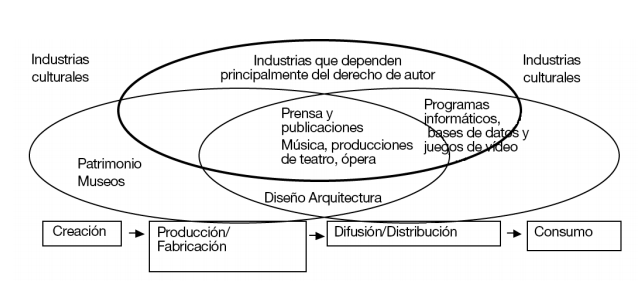 Mapeo de las industrias que dependen principalmente del derecho de autor (OMPI), las industrias culturales (UNESCO, 2009) y las industrias creativas (DCMS, 2011) [1]
5
2.1. ¿Quiénes forman parte de las ICC?
La clasificación y la lista de industrias incluidas en cada categoría pueden evolucionar dentro de las cuatro categorías de industrias, no obstante, podemos hacer la siguiente agrupación relacionadas con el derecho de autor [1] :
6
2.2. ¿Qué es la transformación digital?
¿Qué es la digitalización? ¿Y la transformación digital?
La Transformación Digital consiste en adaptar los diferentes departamentos gracias a la tecnología digital: dirección, procesos, productos, servicios, relación con el cliente, modelo de negocio, personas, etc. 
La Transformación Digital es mucho más que incorporar tecnología, se trata de un proceso para buscar nuevas oportunidades. Por este motivo no es lo mismo digitalizar que realizar una transformación digital. 
La transformación digital es un desafío, con características comunes, para todos los sectores económicos [5]:
Transforma la sociedad y la economía.
Es una oportunidad de mejora competitiva.
Es un reto a abordar conjuntamente: empresas, asociaciones y administración.
Los conceptos “Digitalización” y “transformación digital” a menudo se usan indistintamente, pero son dos conceptos distintos.

La digitalización es cambiar el uso de herramientas tradicionales por unas digitales pero haciendo el mismo uso y con el mismo objetivo. 
La transformación digital es mucho más profunda y conlleva involucrar a toda la organización para hacer más eficiente y eficaz los procesos, optimizar los costes y aumentar ingresos.

La digitalización en sí no es suficiente para la transformación digital, pero sí es imprescindible.
7
[Speaker Notes: Los efectos de la digitalización en las artes escénicas son muy distintos, evidentemente, a los de otras actividades culturales, como la música o la edición de libros: la experiencia de la danza o el teatro no se puede traducir a bits. [7]

Las nuevas tecnologías pueden servir de puente hacia las audiencias jóvenes, en principio menos predispuestas a este tipo de espectáculos. Se trataría de desarrollar estrategias de marketing y comunicación capaces de conectar con una nueva generación que se acerca a la cultura desde las redes sociales, la Realidad Virtual, la gamificación…

La aparición de los soportes de carácter digital cambia el panorama relacionado con los derechos de propiedad intelectual, derechos de autor. Es necesario una tecnología para gestionar los derechos digitales (digital rights management, DRM) dirigida a encriptar y distribuir la información de forma segura y autorizada. En este caso, la tecnología blockchain tiene un gran potencial para la gestión de la PI. [10]]
2.3. Escenario en el que nos encontramos
¿Qué está pasando en el mundo sobre lo que nos debemos fijar? ¿y particularmente qué está afectando a las ICC?
Características del sector
Sector competitivo y estratégico
Existe una Estrategia de impulso y dinamización de las ICC con un Plan de fomento Nacional [13]
Las ICC es uno de los sectores considerados claves por la Unión Europea en el marco de la estrategia Horizonte 2020, Europa Creativa y Europa de los Ciudadanos.
Europa apuesta por fortalecer sus contenidos en los mercados europeos, pese a las diferentes normas nacionales para la promoción de las películas europeas y los programas de televisión en Europa, según el Observatorio Europeo del Audiovisual. [14]
Las diferentes administraciones y asociaciones sectoriales apuestan por la digitalización como un desafío. Cualquier actuación debe estar coordinada entre la Administración, las organizaciones y la empresa privada/autónomos.
Creador de empleo. Atrae inversiones y estimula la economía local a través del turismo y el consumo.
Formado fundamentalmente por microempresas y pequeñas empresas.
Asimetría y desequilibrio en la comunicación que impiden el correcto funcionamiento del ecosistema financiero.
Baja interactividad de las ICC con otros sectores.
Un negocio en un entorno cada vez más internacional, globalización de los mercados y economía abierta.
Necesidad de mejora en la formación de los profesionales del sector en ciertas materias.
Dificultades de las entidades financieras para valorar activos intangibles.
Falta de comprensión y concienciación de los ciudadanos sobre el valor de la propiedad intelectual.
8
2.3. Escenario en el que nos encontramos
La revolución tecnológica
Cambios en los modelos de negocio
Disminución de las ventas en formato físico en sectores como el del libro, cine, tv y videojuego. Incremento del riesgo de vulneración de derechos de propiedad intelectual
Cultura del “todo gratis”: falta de sensibilización frente al valor dela cultura.
Nuevos hábitos de consumo: acceso inmediato, los consumidores se convierten en productores y generadores de su propio contenido. 
Aparición de las plataformas de distribución y consumo y la inclusión del usuario dentro de la cadena de valor de muchas industrias: libros, música...
Ver / oír / conocer en streaming desde un smartphone,  bajo un modelo de suscripción desde cualquier sitio y a cualquier hora. Ej: podcast, audiolibros, Spotify, Netflix...
Reorganización de las estructuras de costes: compra por uso, startups especializadas en dar servicios.
Vivimos una democratización de los dispositivos y herramientas: hardware y software más accesibles. 
La tecnología se aplica en todas las tareas: como instrumento de gestión, para conocer al público, para el análisis y el engagement.
La transformación digital afecta a todos los sectores y a sus usuarios/consumidores.
La búsqueda del efecto wow, nuevas formas de visualizar y de interactuar con Realidad Aumentada, Realidad Virtual, Mixta... Se trata de crear experiencias al usuario.
El poder del dato y su análisis: Big data, Inteligencia artificial, IoT, Blockchain.
9
2.3. Escenario en el que nos encontramos
Marco regulatorio
Motivaciones para usar servicios TIC
Existe una motivación tractora a la predisposición del uso de los servicios TIC en el negocio: 
en horizontal, por la relación con clientes y proveedores: mejoran las relaciones y conocer mejor el mercado
en vertical, en lo referente al propio negocio (procesos): mejoran y facilitan el trabajo

Una de cada tres empresas españolas afirman que están preparadas para afrontar la Transformación Digital, de hecho entre el 80-90% de ellas reconocen que el cambio digital va a ser grande y que la digitalización el mejor arma para adaptarse y evolucionar. Sin embargo, un reducido número de compañías cuentan con una estrategia digital formalizada (38%), frente a la mayoría (62%) que no la tienen.  [15]
Es necesario establecer un marco regulatorio alineado con la era digital de aplicación a un mercado digital único. Revisar las leyes relevantes a la transformación digital así como potenciar las inversiones y favorecer el acceso digital a nivel empresarial e individual.
Existencia de una fiscalidad cultural: incentivos y ventajas fiscales.
El Reglamento General de Protección de Datos impacta de manera muy significativa en el sector de la publicidad digital, transformando la forma de recoger y tratar los datos personales.
10
2.4. Cambio de paradigma
¿Estamos preparados? · Claves para afrontar el cambio.
Todos los estudios y especialistas en la materia coinciden en el sumatorio mínimo y necesario para este tipo de transformación: tecnología y personas. Y es que, para afrontar este cambio no solo vale con adoptar una tecnología y por supuesto saber trabajarla en función de los objetivos marcados sino que, también supone un cambio cultural empresarial.
¿Cómo afrontar el cambio?
Además, de estos dos aspectos hay una tercera variable que sumada a lo anterior marcará el éxito: la rapidez y la inteligencia con que una empresa se mueve. “La empresa lenta muere, la empresa rápida e inteligente perdura”, “La empresa tortuga no es viable en este contexto”.  [16]  Quizá la suma de todo se resuma en cómo las personas o mejor dicho, la organización, asume el cambio en función de su perfil: innovadora, visionaria, pragmática, conservadora, escéptica, etc.
11
2.4. Cambio de paradigma
Barreras
Es difícil crear organizaciones orientadas a la innovación que se adapten rápidamente y con inteligencia a los cambios. Existe una serie de barreras o recelos que dificultan la transformación digital en las pymes y en los autónomos, lo denominado la resistencia al cambio y está centrada en tres aspectos fundamentales:
La oferta: existe una abundante oferta TIC y una sobredosis informativa sobre la que es necesaria ejercer un filtrado en cuanto a la adaptabilidad de las necesidades. No toda la tecnología es aplicable a todas las organizaciones, pero ¿cómo acertar? ¿dónde buscar?. 
Los costes: adoptar cualquier solución tecnológica supone un coste de recursos tanto económicos como de personal dedicado a ello. La pregunta que siempre se plantea de origen es cuándo se recuperará la inversión. Existen ayudas públicas, pero eso también implica un coste pues, en muchas ocasiones, son pequeñas empresas con escasa dedicación a estas tareas las solicitantes.
La capacitación: poner en práctica una herramienta tecnológica implica conocimientos específicos que normalmente no se tienen entre la plantilla, por lo que se traduce en una nueva inversión de tiempo y de costes, bien sea formando a los actuales o buscando nuevo personal.
12
2.4. Cambio de paradigma
Oportunidades
La digitalización de cada sector se producirá por la aparición de nuevos estándares de la cultura digital a través de tres elementos clave: 
Refuerzo del foco sobre el cliente: para anticipar y responder a sus nuevas necesidades y hábitos – reactividad, atención personalizada y calidad de servicio, enfoque interactivo con la comunidad de clientes. 
Atención permanente a la plantilla: mayor participación de todos, inclusión en las innovaciones y transformaciones, mayor responsabilidad. 
Colaboración ampliada con el ecosistema: open innovation, agilidad, asociaciones tecnológicas o comerciales.
13
3. Diagnóstico
3.1. Programas de ayudas a la financiación
3.2. Casos prácticos de la digitalización en las ICC.
14
3.1. Programas de ayudas a la financiación
A continuación se recogen diferentes ayudas y subvenciones convocadas, hasta la fecha de finalización de este documento, por diferentes organismos a nivel nacional e internacional para 2019, y que tienen o pueden tener como beneficiarias a los diferentes agentes involucrados en las ICC.
1- Criterios en el ámbito nacional/regional:
2- Criterios en el ámbito internacional:
Artes escénicas y plásticas (a)
Patrimonio cultural y arte (b)
Cine y audiovisual 
(a)
Cooperación (b)
Ayudas tecnológicas
 (c)
Formación 
(d)
Patrimonio cultual y arte (c)
Innovación (d)
Internacionalización (e)
Emprendimiento 
(f)
Formación (e)
(a) Fomento de las artes escénicas y plásticas
(b) Conservación del patrimonio cultural
(c) Innovación tecnológica I+D. TIC
(d) Formación para los agentes implicados en el exterior o en España
(e) Proyectos de salida al exterior de España
(f) Fomento a nuevos proyectos
(a) Fomento del audiovisual y otro tipo de artes escénicas
(b) Cooperación empresarial y cultural 
(c) Conservación del patrimonio cultural y difusión
(d) Innovación tecnológica e Innovación social
(e) Formación para los agentes implicados
15
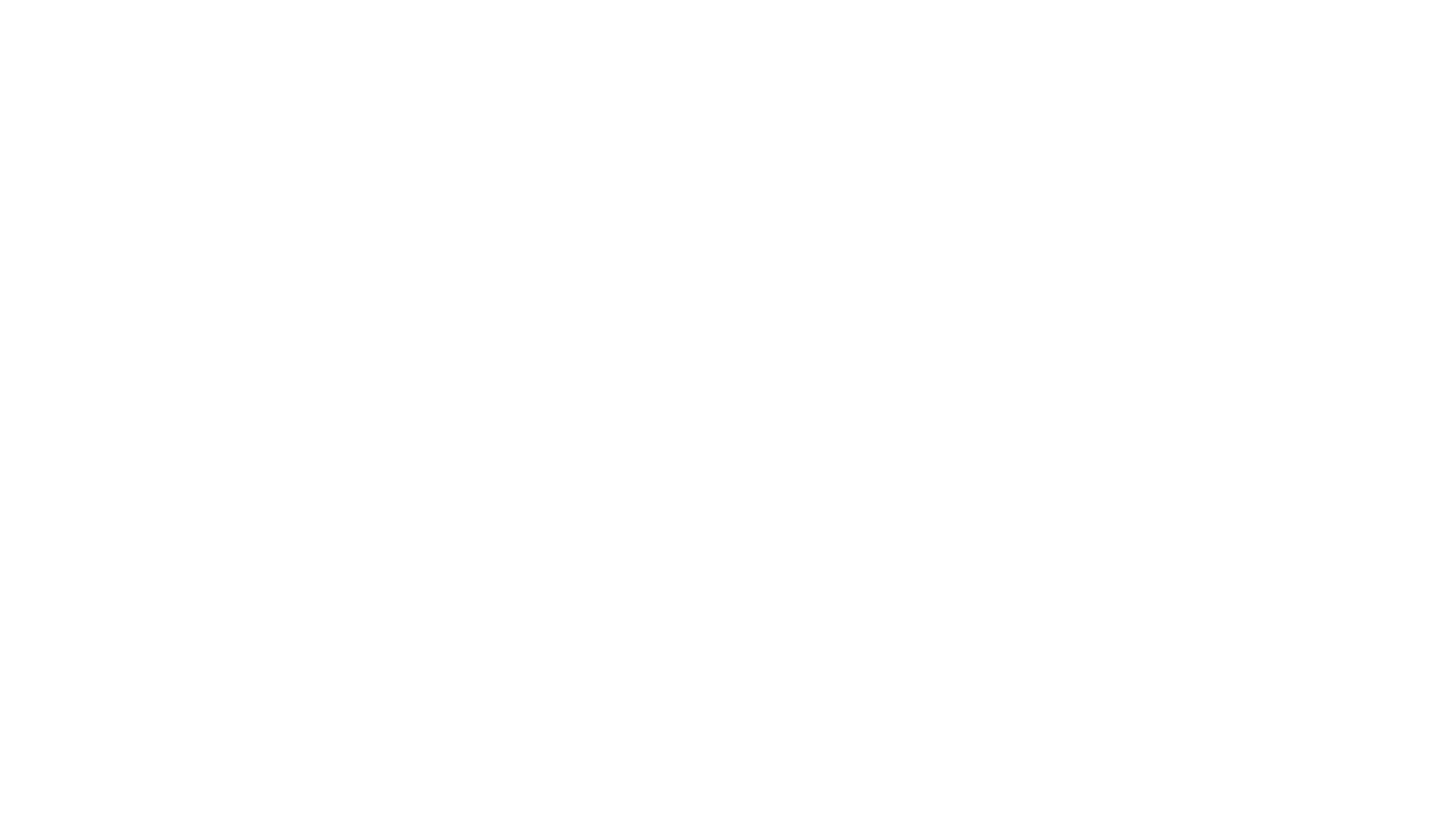 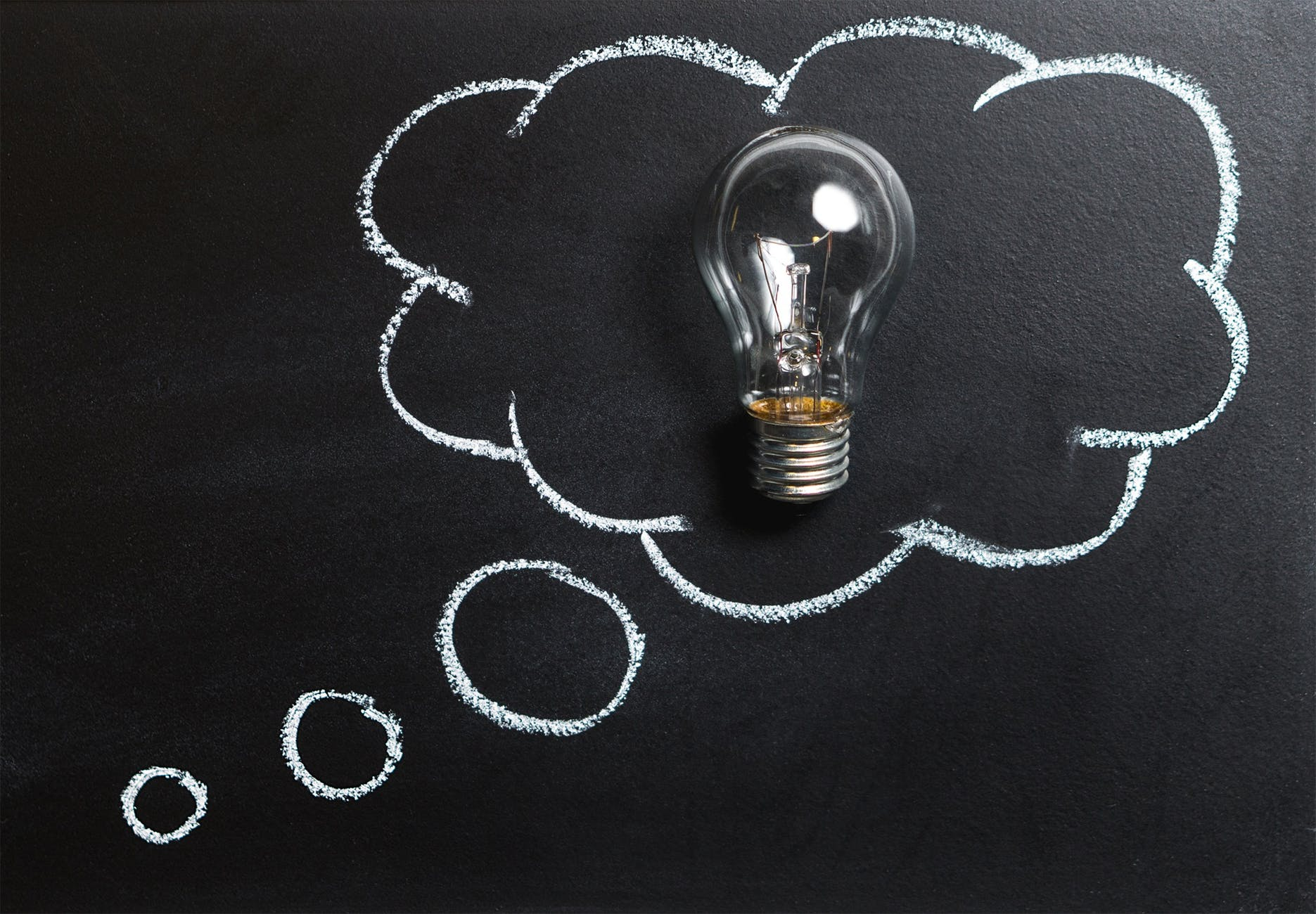 3.2. Casos prácticos de la digitalización en las ICC.
En este apartado están incluidos proyectos promovidos por empresas de las ICCs con diferente nivel de alcance y que han recibido algún tipo de ayuda o subvención por parte de algún organismo para su elaboración. 
En todos ellos hay un trasfondo de aporte tecnológico para alcanzar nuevos objetivos empresariales.
16
1
“ALLTHEATER”
Teatro online y a la carta.
How to customize this template
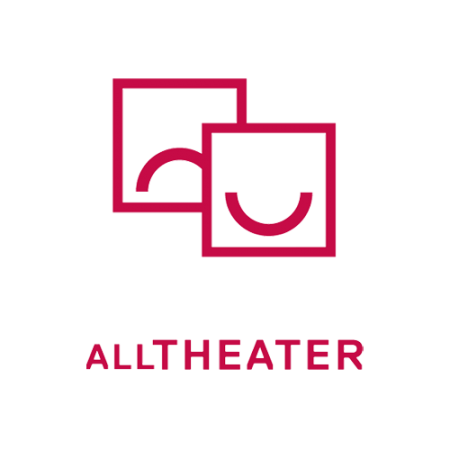 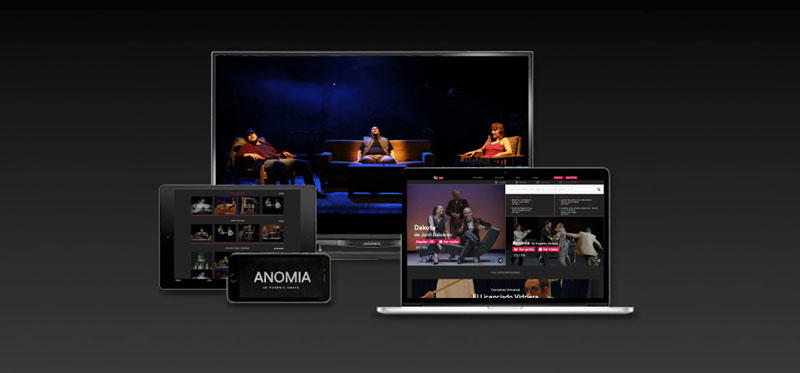 4
Tecnología aplicada
Gestión de contenidos, pagos on line y streaming. En los próximos años veremos una evolución en la tecnología de imagen que dará lugar a una nueva forma de ver contenidos audiovisuales. Alltheater está trabajando ahora en la creación de un nuevo tipo de experiencia de usuario, desarrollando soluciones lingüísticas y narrativas para el 360 y el HD. Un modelo solvente de teatro de realidad inmediata.
Contacto:
Alltheater - Eva Lapuente. Zaragoza 
@evalapuente -  https://alltheater.es/
2
Descripción y beneficios
3
Subvención o ayuda:
5
Se trata de una plataforma de pago que ofrece obras teatrales ‘online’ a la carta. Una plataforma que se adapta y se renueva a las necesidades de las nuevas generaciones y un recurso en continuo desarrollo que proporciona un acceso único a un catálogo de material audiovisual en constante crecimiento, proporcionado, en la mayoría de los casos, por los profesionales del sector teatral. El usuario accede desde su dispositivo, a la visualización de todas las funciones que pueden sucederse en otras ciudades o que ya no están en cartera. Cualquier profesional del teatro puede presentar obras para añadir a la colección de forma gratuita.
Ayudas para la modernización e innovación de las ICC mediante proyectos digitales y tecnológicos.
Ministerio de Cultura 2017
17
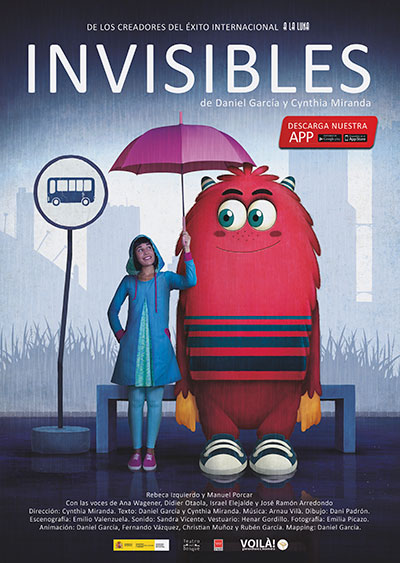 1
How to customize this template
4
Tecnología aplicada
“INVISIBLES”
Espectáculo transmedia
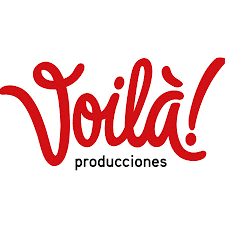 Adaptación a cualquier soporte y en cualquier momento. Desarrollo de Clips virales, una App para la descarga de temas, gamificación, completar la historia del espectáculo, ver personajes en Realidad Virtual, imprimir en 3D y una guía didáctica con enlaces.
Contacto:
Voila Producciones. Daniel García Rodríguez. Madrid 
voila@voilaproducciones.com - http://voilaproducciones.com/espectaculos/invisibles/
2
Descripción y beneficios
3
Subvención o ayuda:
5
Un espectáculo transmedia de teatro y cine de animación que no se reduce únicamente a la cuarta pared sino que cuenta con su propio canal de internet y una aplicación móvil diseñada para divertirse y aprender junto a sus protagonistas. Una nueva forma de entender el teatro dirigida a los más pequeños y una herramienta fundamental para padres y educadores sobre la que poder trabajar en valores básicos.
Posibilidad de jugar con los personajes, completar historias, interactuando, darle un nombre al nuevo amigo invisible, colorearlo, verlo en Realidad Aumentada a través de la Tablet o el móvil, o incluso hacer una impresión 3D del personaje.
Ayudas para la modernización e innovación de las ICC mediante proyectos digitales y tecnológicos.
Ministerio de Cultura 2017
18
1
“ImAc”
Immersive Accessibility
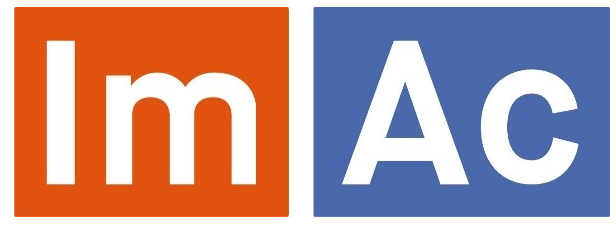 How to customize this template
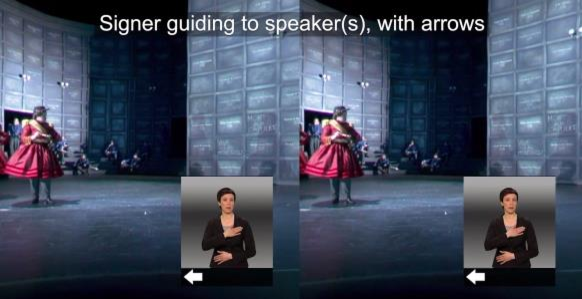 4
Tecnología aplicada
Tiene como objetivo garantizar la accesibilidad en servicios multimedia immersivos, incluyendo video 360º, audio espacial y contenidos de Realidad Virtual (RV).
Contacto:
Fundación i2CAT. Barcelona 
imac@i2cat.net - http://www.imac-project.eu/
2
Descripción y beneficios
3
Subvención o ayuda:
5
ImAc permitirá proporcionar una narrativa adecuada, un mayor y mejor acceso a la información y usabilidad, independientemente de las capacidades sensoriales y cognitivas de los usuarios, su edad, idioma, así como otras dificultades o deficiencias. Entre los servicios de accesibilidad se incluyen: subtítulos, audio subtítulos, audio descripción y vídeos con intérpretes de lengua de signos, además de interfaces de usuario y tecnologías de apoyo apropiadas. El proyecto ImAc, coordinado por i2CAT, pretende que las funcionalidades de inmersividad y accesibilidad sean adaptables en función de las necesidades y/o preferencia de los usuarios, así como compatibles con las tecnologías y formatos utilizados de manera habitual en el sector audiovisual.
Programa Horizon 2020 de la UE.
19
4. Conclusiones
20
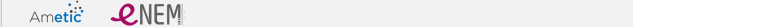 4. Conclusiones
Las Industrias Culturales y Creativas forman un macrosector, con agrupaciones diferentes y con estudios diversos que no se utilizan criterios homogéneos para evaluar su desarrollo y sus potencialidades. Sector muy atomizado.
Los conceptos “Digitalización” y “transformación digital” son dos conceptos distintos. La Transformación Digital es mucho más que tecnología, se trata de un proceso para buscar nuevas oportunidades.
Hacer una transformación digital es complejo, hay diferentes ritmos y necesidades en función del sector y la empresa. 
El desafío de la digitalización exige una actuación coordinada de la Administración, las organizaciones sectoriales y la empresa privada.
Vivimos una revolución tecnológica y social que conlleva numerosos cambios, retos y oportunidades.
La transformación digital conlleva un cambio cultural en la organización y una capacitación técnica, pero además hay que sumarle la rapidez y la inteligencia.
Las empresas tendrán que adaptarse y redefinir de forma constante su modelo de negocio, definir estrategias individualizadas.
La resistencia al cambio y el coste son los principales obstáculos al proceso, seguidos por la falta de competencia y de oferta adaptada al mercado.
Es necesario una base formativa a cerca de los usos y herramientas tecnológicas, así como de diferentes competencias digitales, que reduzcan los recelos al cambio y nos predispongan a la adaptación.
21
contacto
AMETIC
+34 915 902 300
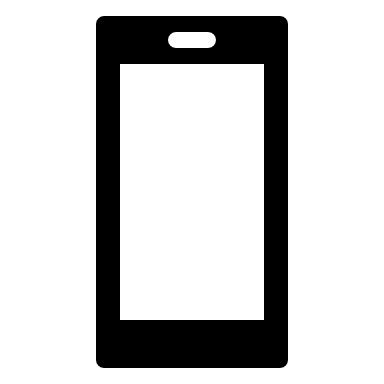 enem@ametic.es
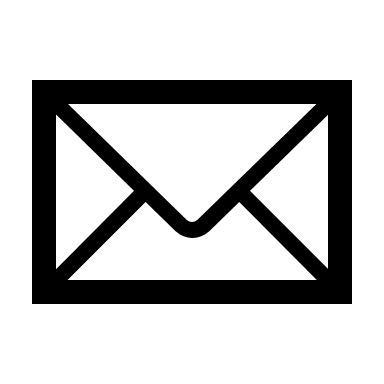 www.ametic.es 
www.enem.ametic.es
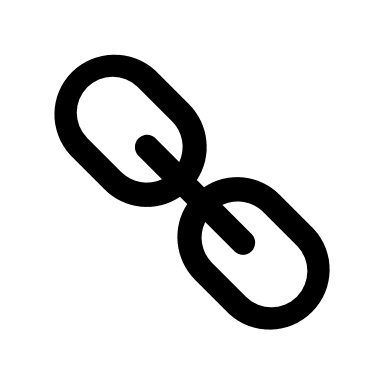 22